Insure OklahomaMay 2025
Disclaimer
Insure Oklahoma policy is subject to change without notice.
The information included is current as of May 1, 2025.
Current program information can be found on our website at InsureOklahoma.org.
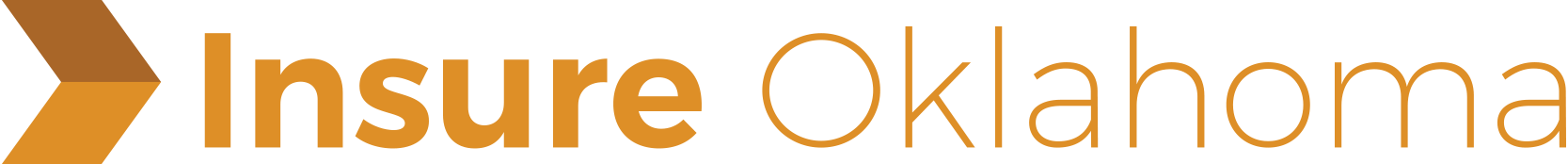 What you will learn
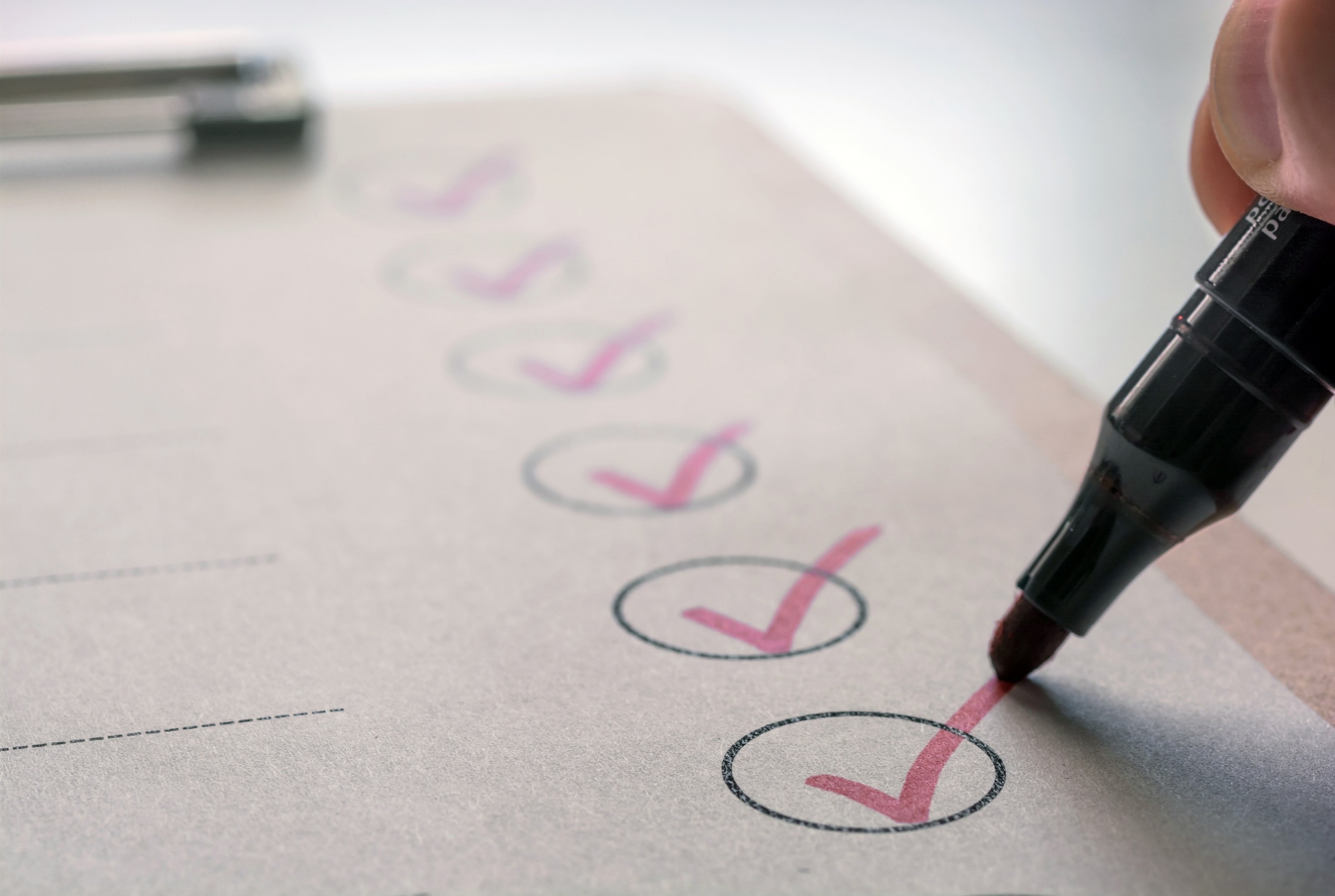 BACKGROUND OF INSURE OKLAHOMA
WHY WAS INSURE OKLAHOMA CREATED?
WHAT IS INSURE OKLAHOMA?
An innovative program created to bridge the gap in health care coverage for low-income working adults. 
Under the Employer-Sponsored Insurance (ESI) program, premium costs are shared by the State (60%), the Employer (25%) and the Employee (15%).
How does INSURE OKLAHOMA work?
What is Employer-sponsored insurance?
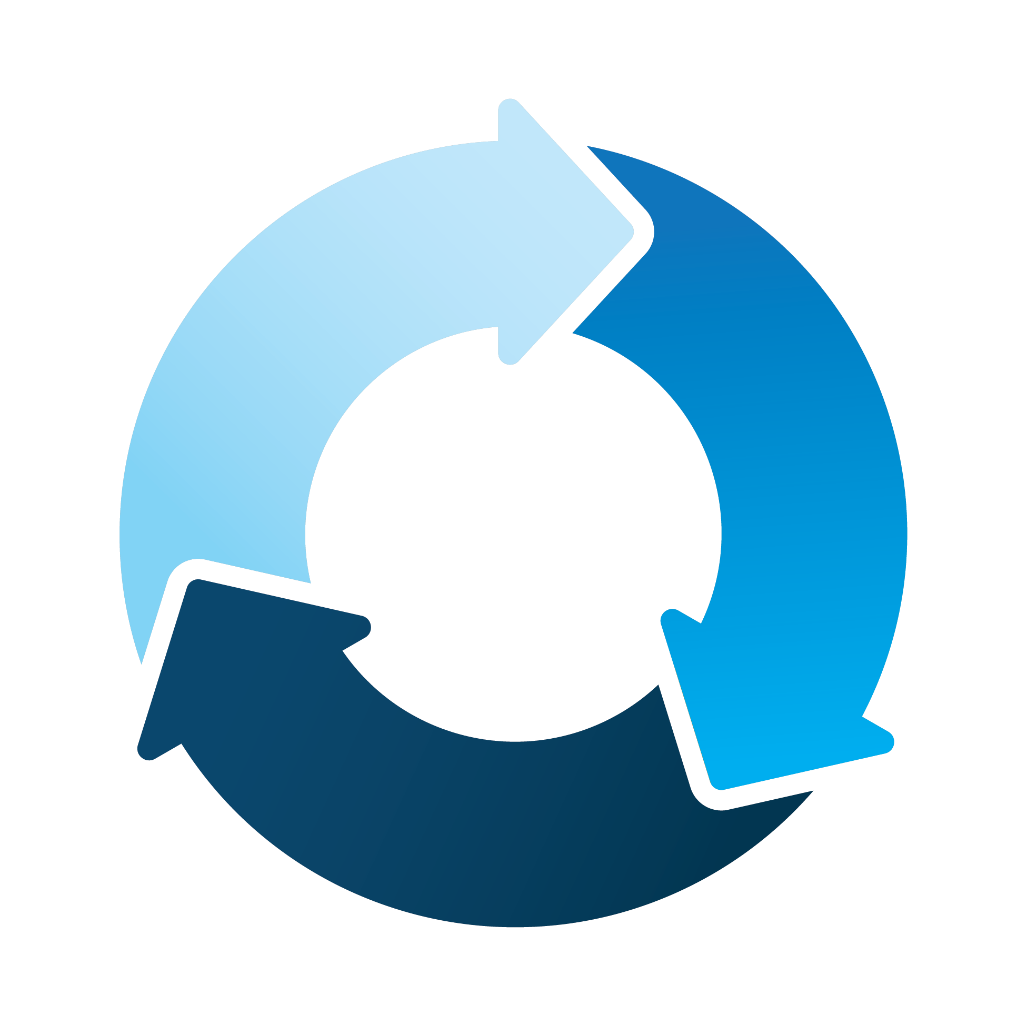 Qualified Employee
Qualified Employer
Qualified Benefit Plan
[Speaker Notes: What makes up ESI, there are 3 parts: 

Qualified employer 
Located in Oklahoma
250 or fewer employees and 500 or fewer employees for non-profit employers 
Employers must apply and offer a qualified benefit plan(QBP)

Qualified benefit plan
OHCA approved plan from a public carrier called a qualified benefit plan(QBP)
Employer/Small business agrees to purchase for employees

Qualified employee
Ages 19-64
Must live in Oklahoma
Meet income guidelines 200% Federal Poverty Level (FPL)
Must work the eligible hours set by their employer
No Medicaid or Medicare]
ESI Contributions
*Employers are not required to contribute to dependent(s) premiums
[Speaker Notes: -employees pay 3% of HH income or 15%, which ever is less
-employers pay 25%
-IO pays 60% or more]
Qualified employers
How does an employer qualify?
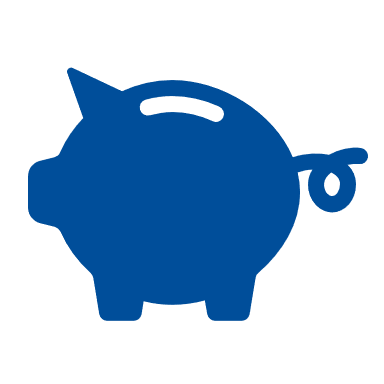 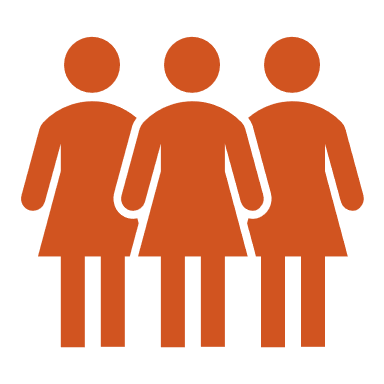 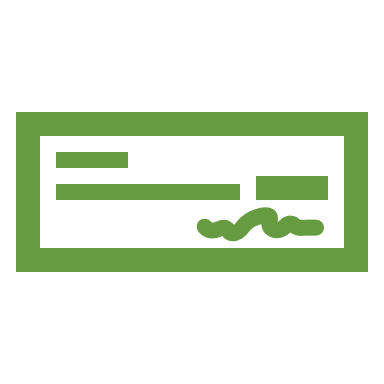 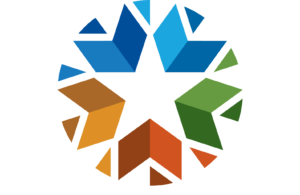 Apply for or already offer qualified benefit plan (QBP) with the 1st of the month billing
Willing to pay 25% of employee premium
250 or fewer employees (for-profit) or 500 or fewer employees (not-for-profit)
Located in Oklahoma
What is a qualified Benefit Plan?
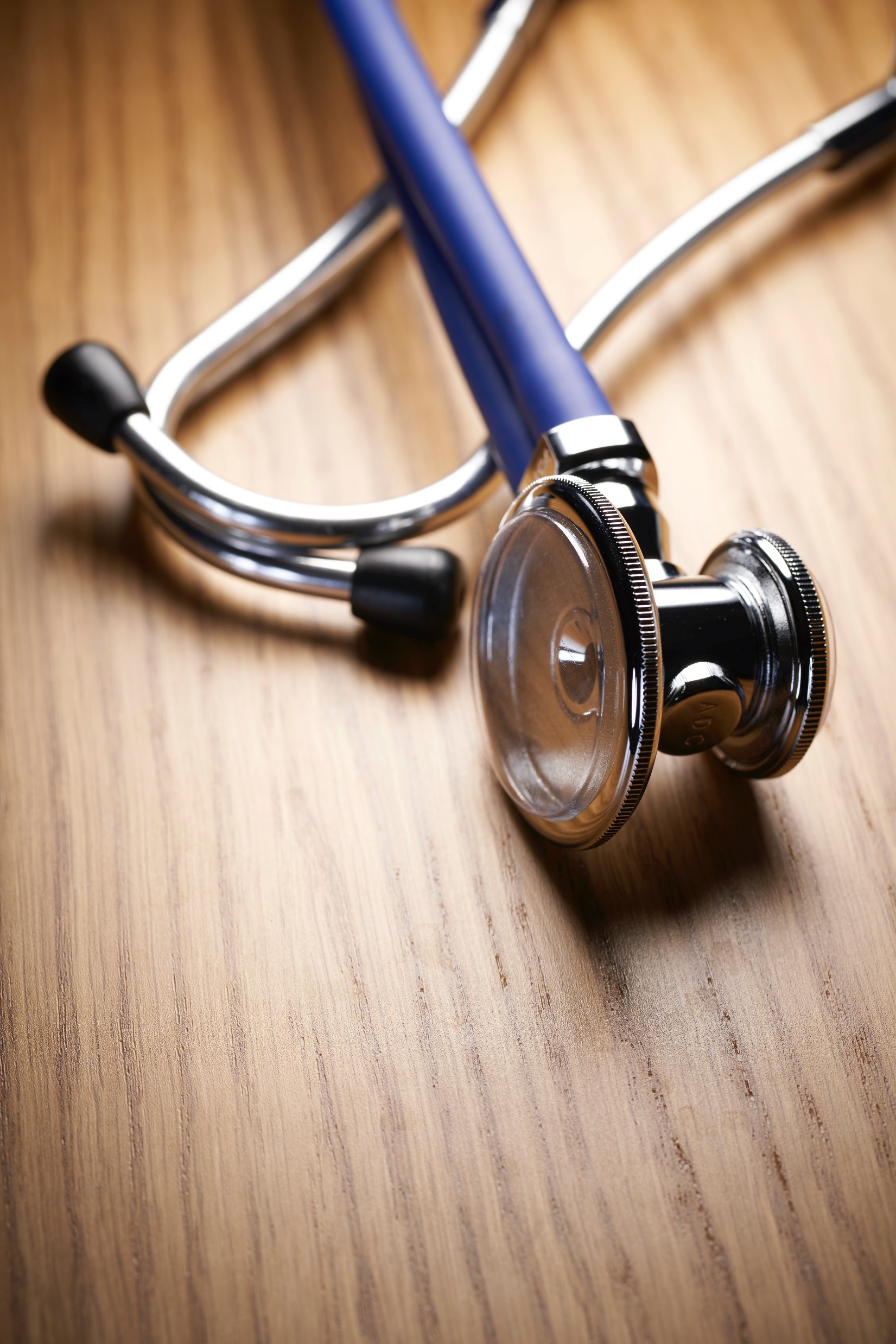 Must cover hospital, lab, physician, X-ray and pharmacy services
Maximum out-of-pocket: $3,000
Maximum office visit copay: $50
Maximum pharmacy deductible: $500
Must be through an Insure Oklahoma contracted carrier
Who are Contracted Carriers?
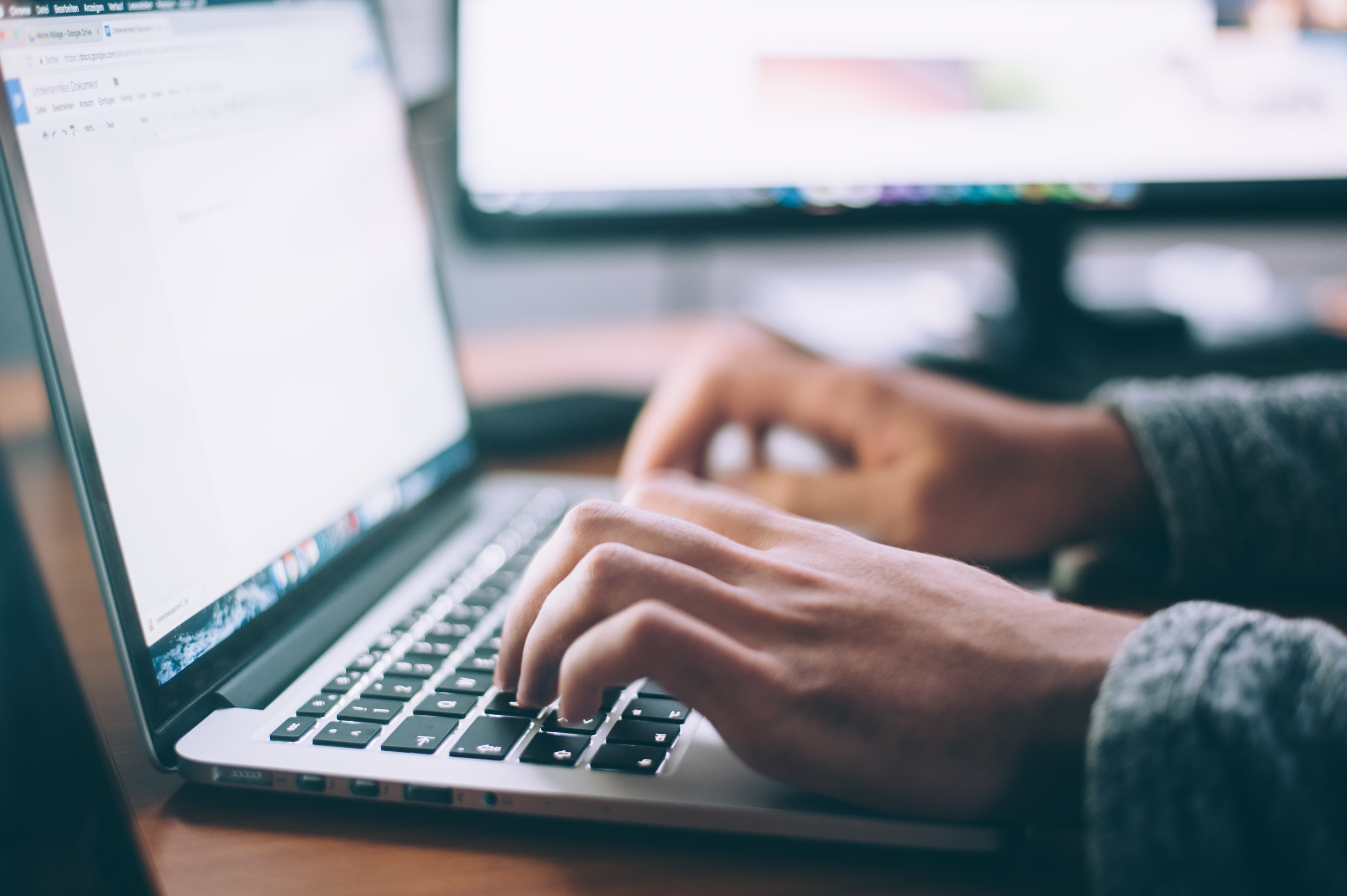 How does an employer Apply?
Apply online at InsureOklahoma.org.
Paper application (also available for download on the website).
Coverage begins the 1st of the month after approval.
documents
Business or Federal Employer Identification Number (FEIN)
Business demographic information
Staff listing (with Social Security numbers)
EFT information for subsidy payments
Rate Sheet and SBC from carrier
Sign employer agreement
employer renewal
Employer renewals happen automatically every 12 months.
Insure Oklahoma may request documentation for verification, if necessary, such as payroll reports or OESC documentation.
Employer must submit new two-page employer application if they change benefit plans and include rates and SBC.
Employer is responsible for sending in renewal rates every year if they stay on the same plan.
Qualified employees and dependents
Criteria
spouses
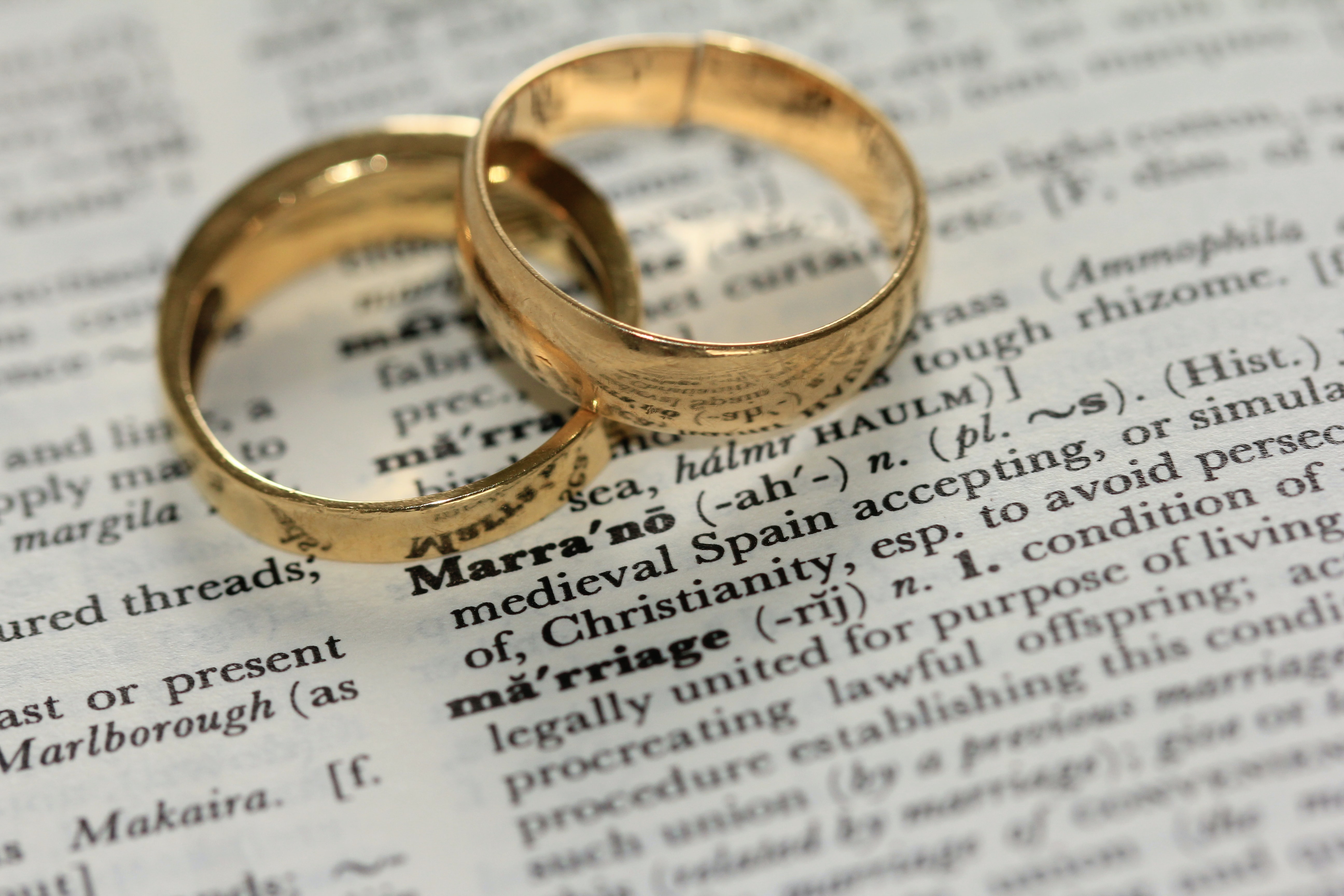 children
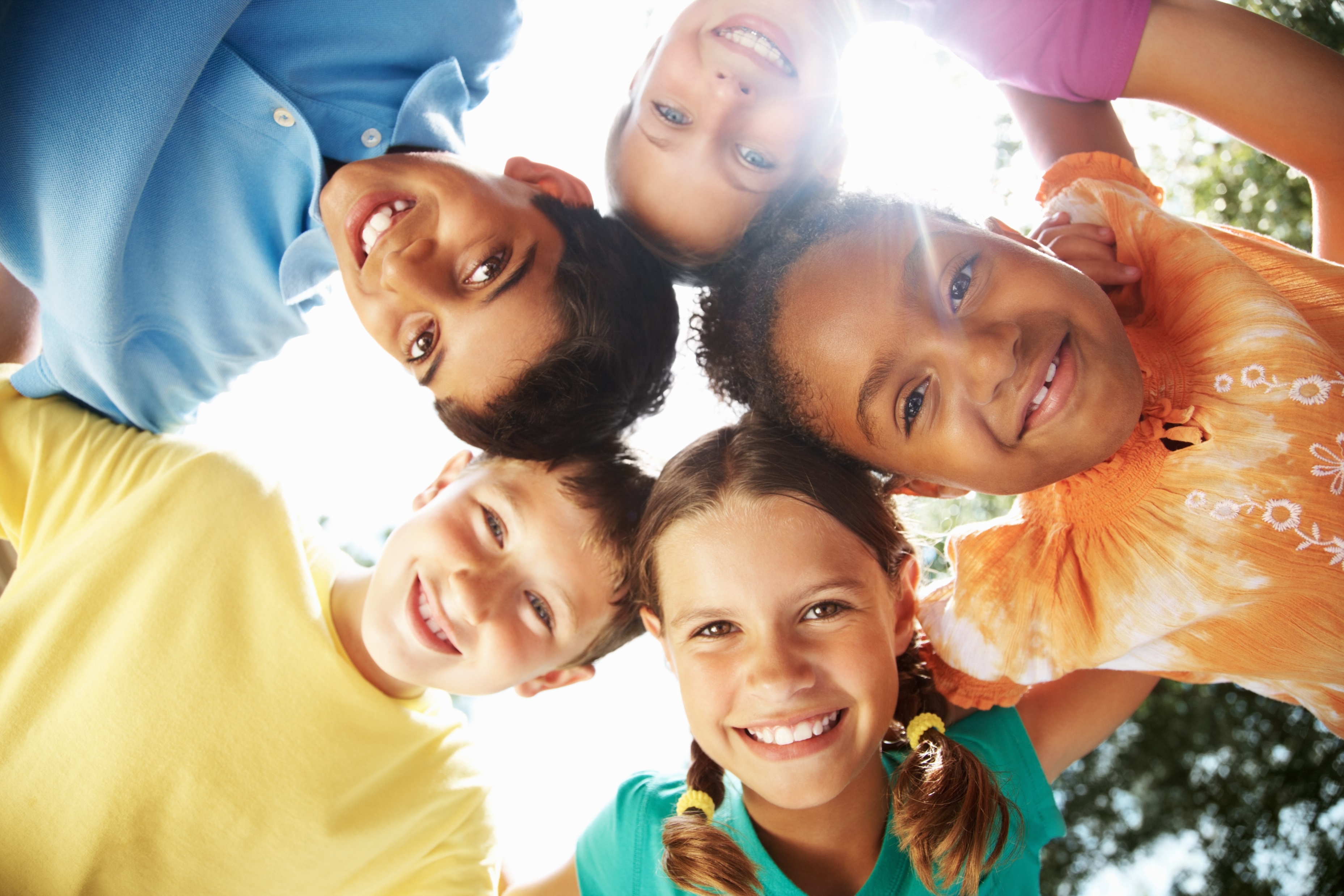 Ages 0-18
Must not qualify for SoonerCare
If child qualifies for SoonerCare, can have other coverage but IO will not subsidize
Must not qualify for or be on Medicare
Qualified COLLEGE STUDENTS
Who qualifies?
Ages 19-22
Must attend an accredited Oklahoma college 
Full time status
Must supply a current signed FAFSA and current class schedule
All household income counts
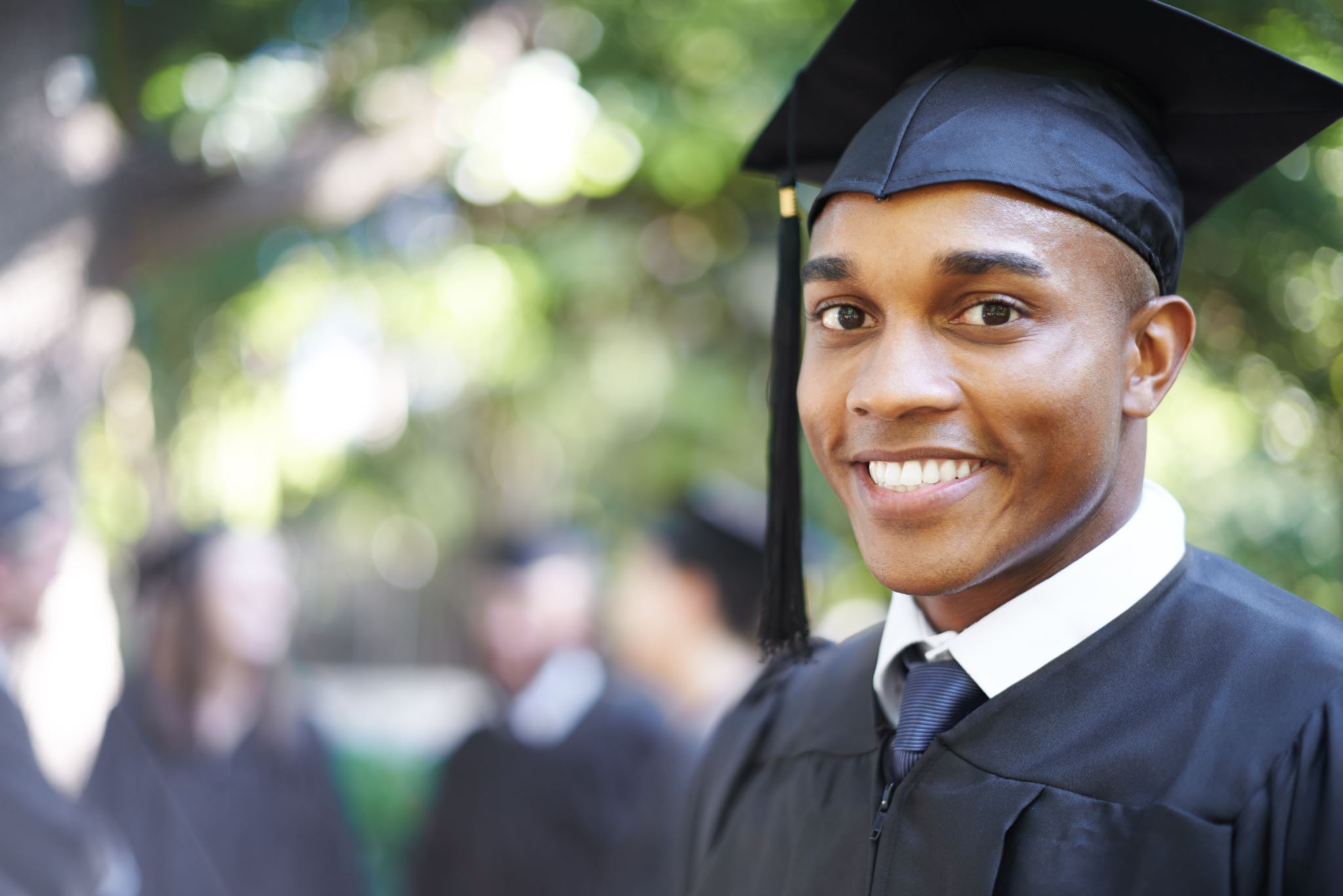 [Speaker Notes: -FAFSA Free Application for Federal Student Aid]
Qualified College Student
Employee renewals
Employee's will need to renew their application every 11 months.
Any changes in the household need to be reported or updated within 10 days of the change.
Insure Oklahoma may request documentation for verification if necessary.




.
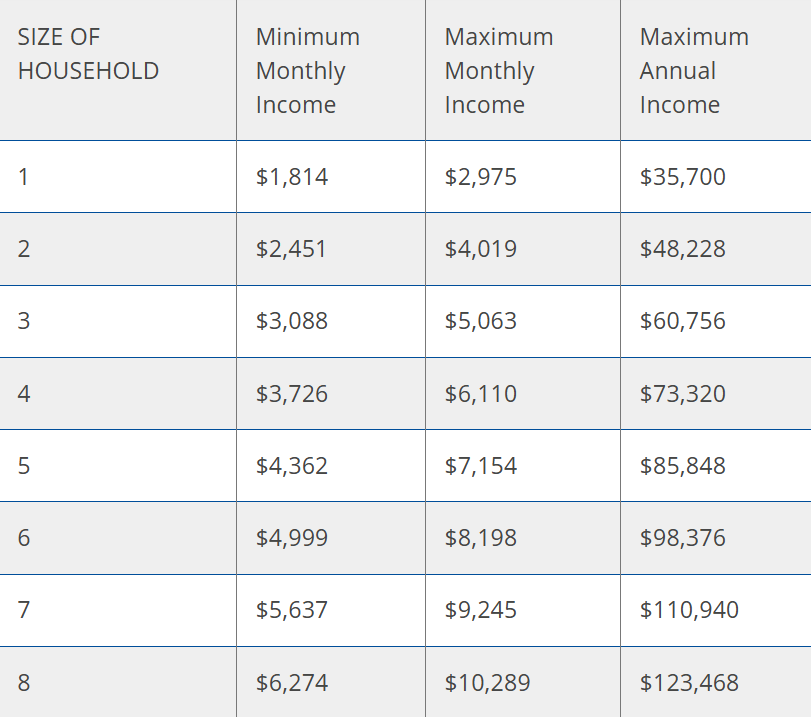 INSURE OKLAHOMA INCOME GUIDELINES 


4/1/2025
Insure Oklahoma Helpline: 888-365-3742

Helpline Hours: Monday to Friday 8 a.m.-5 p.m. CST
(Closed on Thursdays 8 a.m.-10:30 a.m.)

Email: Insureok@okhca.org

Website: InsureOklahoma.org
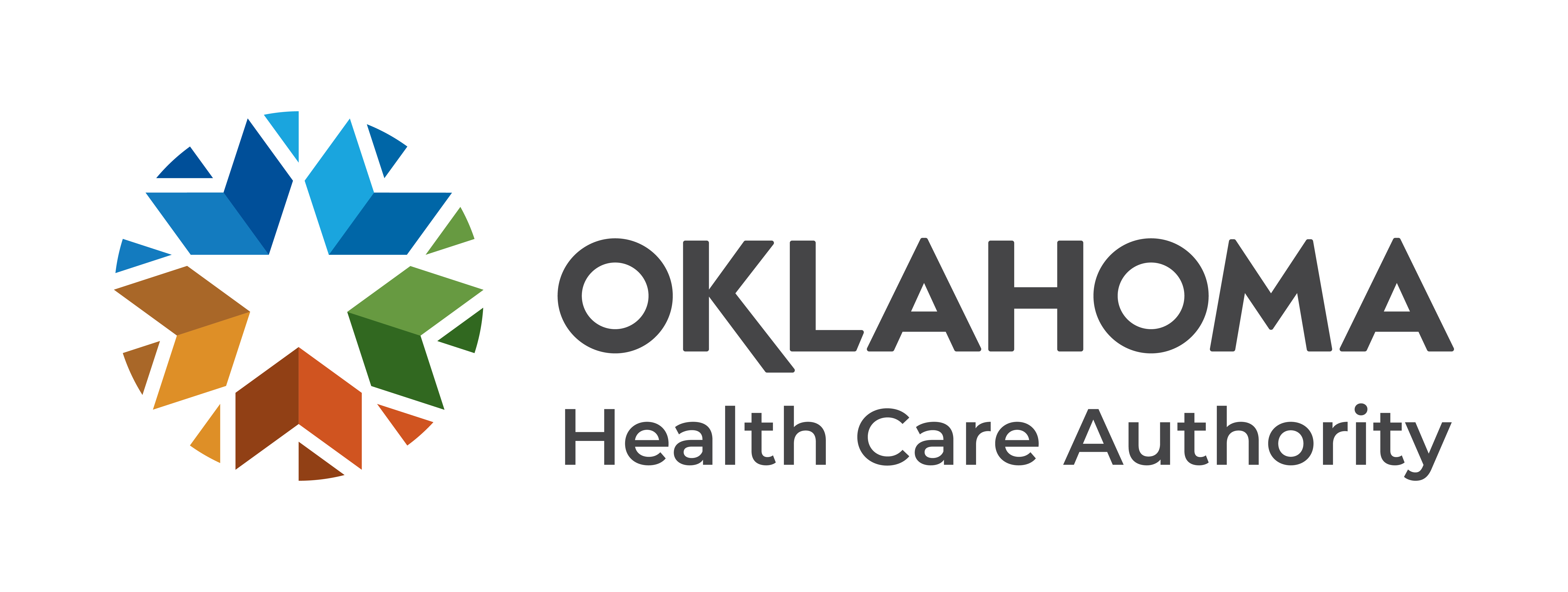 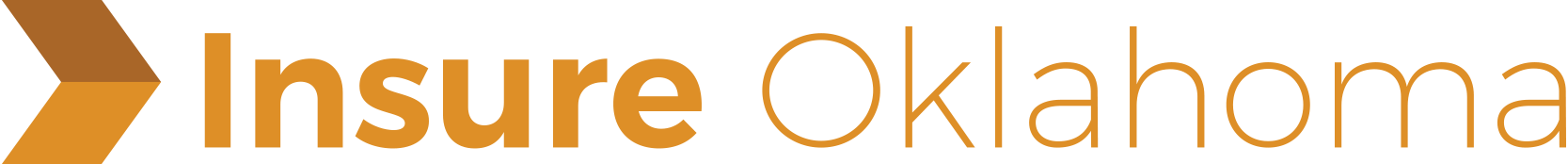